Establishing a Collegiate Office of Online Learning
Minnesota Summit on Learning & Technology // August 1, 2019 // St. Paul, MN
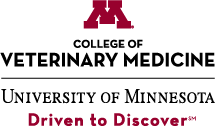 Minnesota Summit on Learning and Technology // August 1, 2019
[Speaker Notes: SPEAKER / WELCOME: Mark
Intro- CASE STUDY, lessons learned that you may or may not need in your own structure]
Provide CVM eLearning Faculty Resource Center
Support fulfillment of grant deliverables
Help faculty navigate university resources
Empower faculty to be innovative 
Reach new audiences
Align with UMN strategic learning initiatives
THE NEED
[Speaker Notes: SPEAKER: Tom]
The CVM faculty
Research appointment
Clinical appointment
Education appointment
Extension appointment
The Audiences
Practicing Veterinarians
Farm Personnel
Non-US Veterinarians
Graduate Students
DVM/MPH Students
[Speaker Notes: SPEAKER: Tom]
THE PROCESS
[Speaker Notes: SPEAKER: MK]
External funding
Departmental
Collegiate
University Level
THE FUNDING
[Speaker Notes: SPEAKER: MK]
FACULTY LEADERSHIP:

Dr. Tom Molitor 
Department Chair, Professor - Veterinary Population Medicine
 
Dr. Mark Rutherford 
Associate Dean for Graduate Studies

Dr. Andrés Perez
Director, Center for Animal Health & Food Safety

Dr. Jennifer van de Ligt 
Director, Integrated Food Systems Leadership Program
Associate Professor, College of Veterinary Medicine
Associate Director, Food Protection and Defense Institute
COOL CONSULTANTS:

Dr. Debra Freedman
Education Manager

Dr. Mary Katherine O’Brien
Researcher for Education & Outreach

Kelly Vallandingham
Education Specialist 


+STUDENT TALENT:
Hannah Bakke (DVM)
Pa Gar Vang (College of Design)
THE TEAM
[Speaker Notes: SPEAKER: MK]
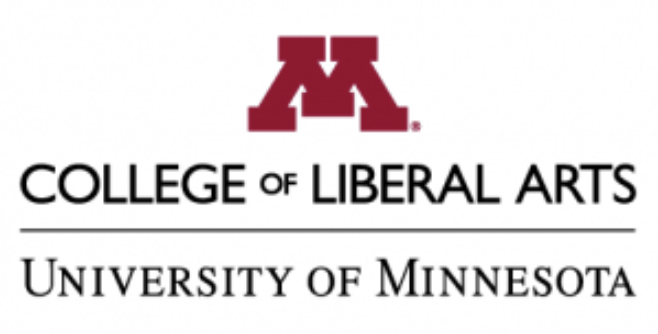 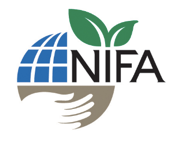 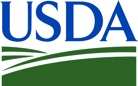 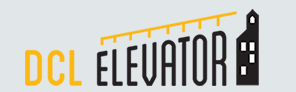 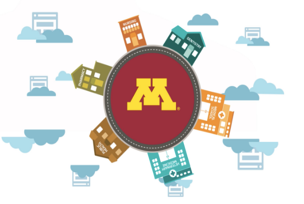 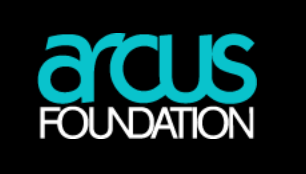 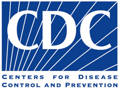 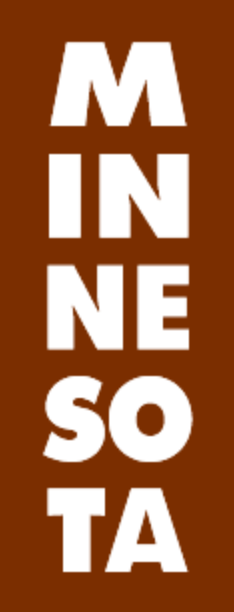 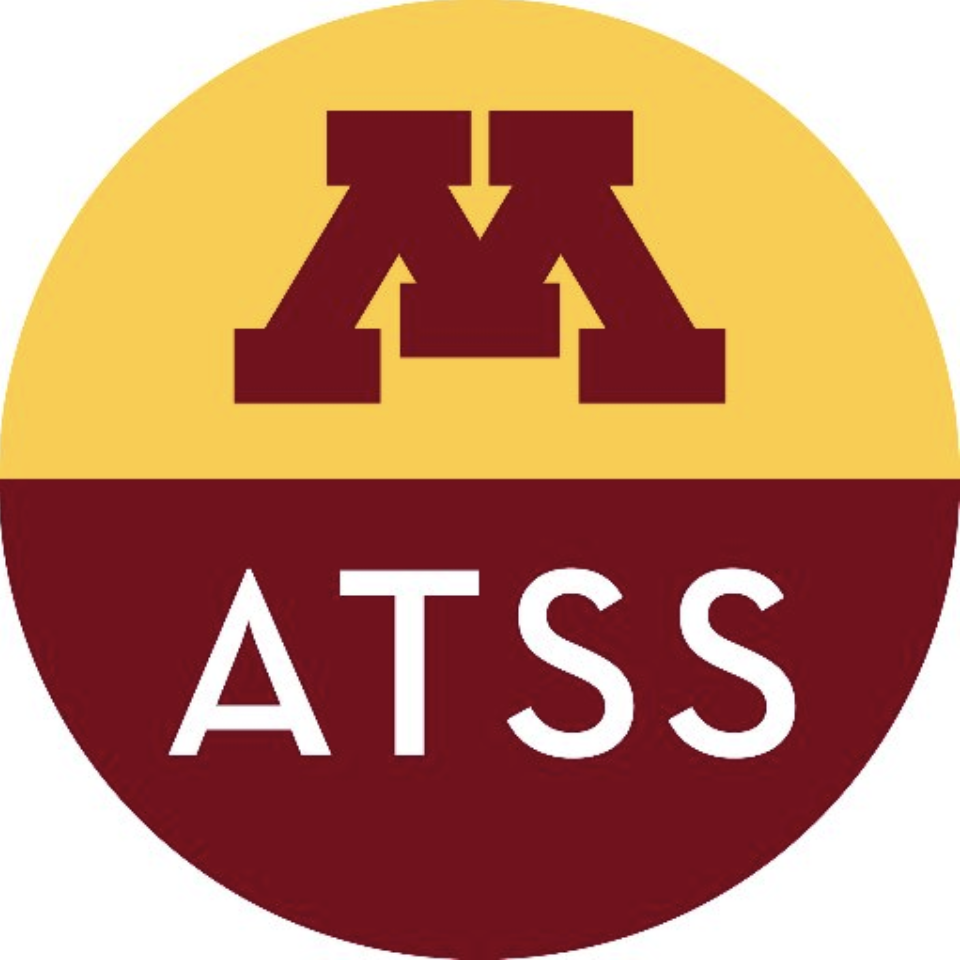 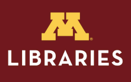 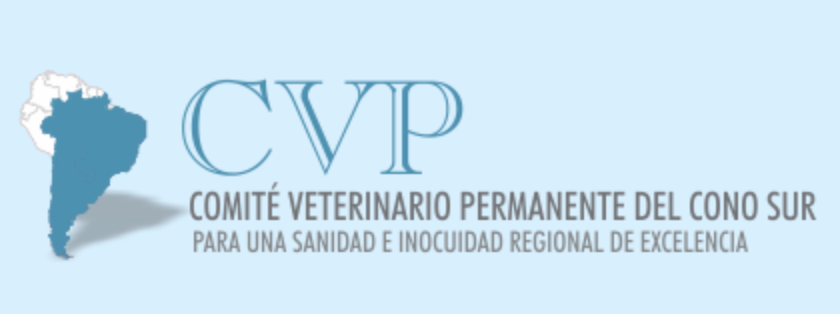 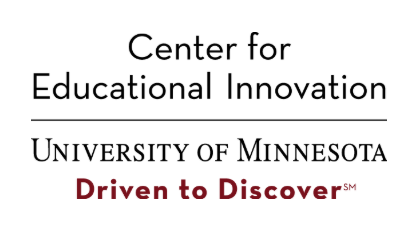 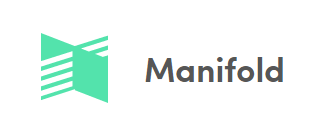 THE PARTNERS
[Speaker Notes: SPEAKER:MK]
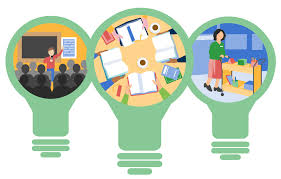 THE STRATEGIES
[Speaker Notes: MK - tee this up for the team]
STRATEGY 1:  Funding, Focus and Partnerships

Encourage faculty to write grants that have educational component
(e.g. 1. Federal-USDA-NRI,  2. Foundation-ARCUS,  3. Internal  CVM educational)

Develop core focus group--meet regularly, seminars

Make it a priority for resources, “campaign, beg, borrow, DO NOT STEAL”
Department -redirect people 
Collegiate --compact
Central ---”novel audiences”

CVM and VPM have a history of developing partnership to fulfill educational mission
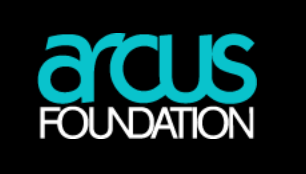 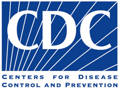 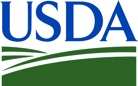 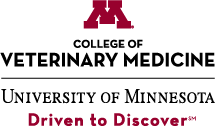 [Speaker Notes: SPEAKER: Tom]
STRATEGY 2: Managing and Resourcing a Team
Share resources and expertises
Centralize project inputs to manage workflow
Communicate!
With faculty leads 
Between project managers
Opportunities for all faculty
“THE BELL COW”
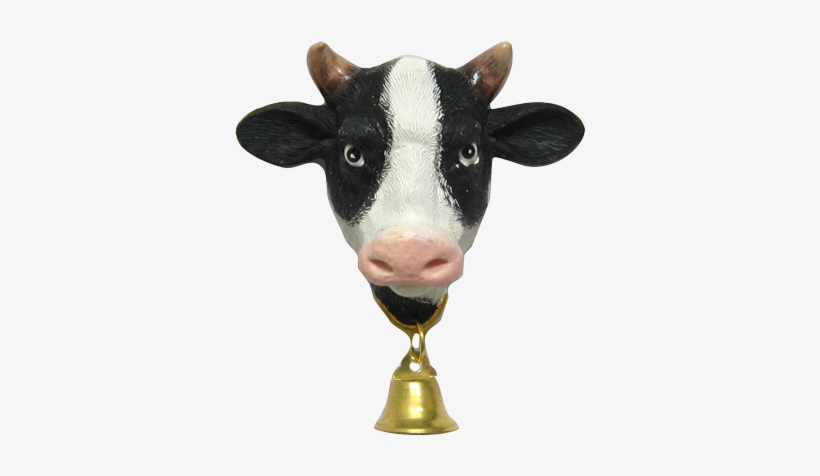 [Speaker Notes: SPEAKER: Mark]
STRATEGY 3: Project Management
Working with not against
Deadlines can be fluid
Being flexible and forgiving but knowing when to step in
Self-awareness
[Speaker Notes: SPEAK: Deb]
STRATEGY 4: Setting up for and assessing “success”
Create a go-to education design toolkit to guide conversations (and progress) 
Raise awareness of *continuous* assessment and evaluation components
Understand your audience and what they want to hear
[Speaker Notes: SPEAKER: MK]
STRATEGY 5: Technology on a shoestring budget
Check UMarket regularly	Inexpensive equipmentStudent help
Free or Inexpensive Online tools	WeVideo	H5P	WordArt	Canva	Elevator	Manifold
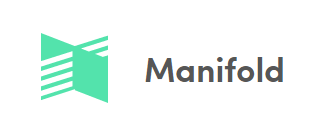 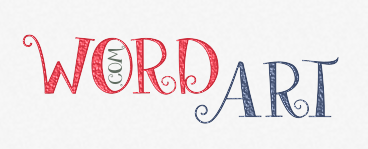 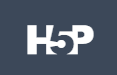 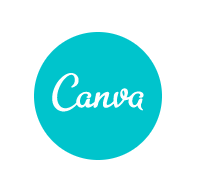 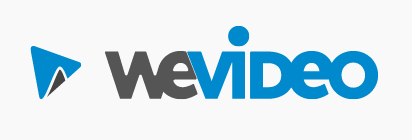 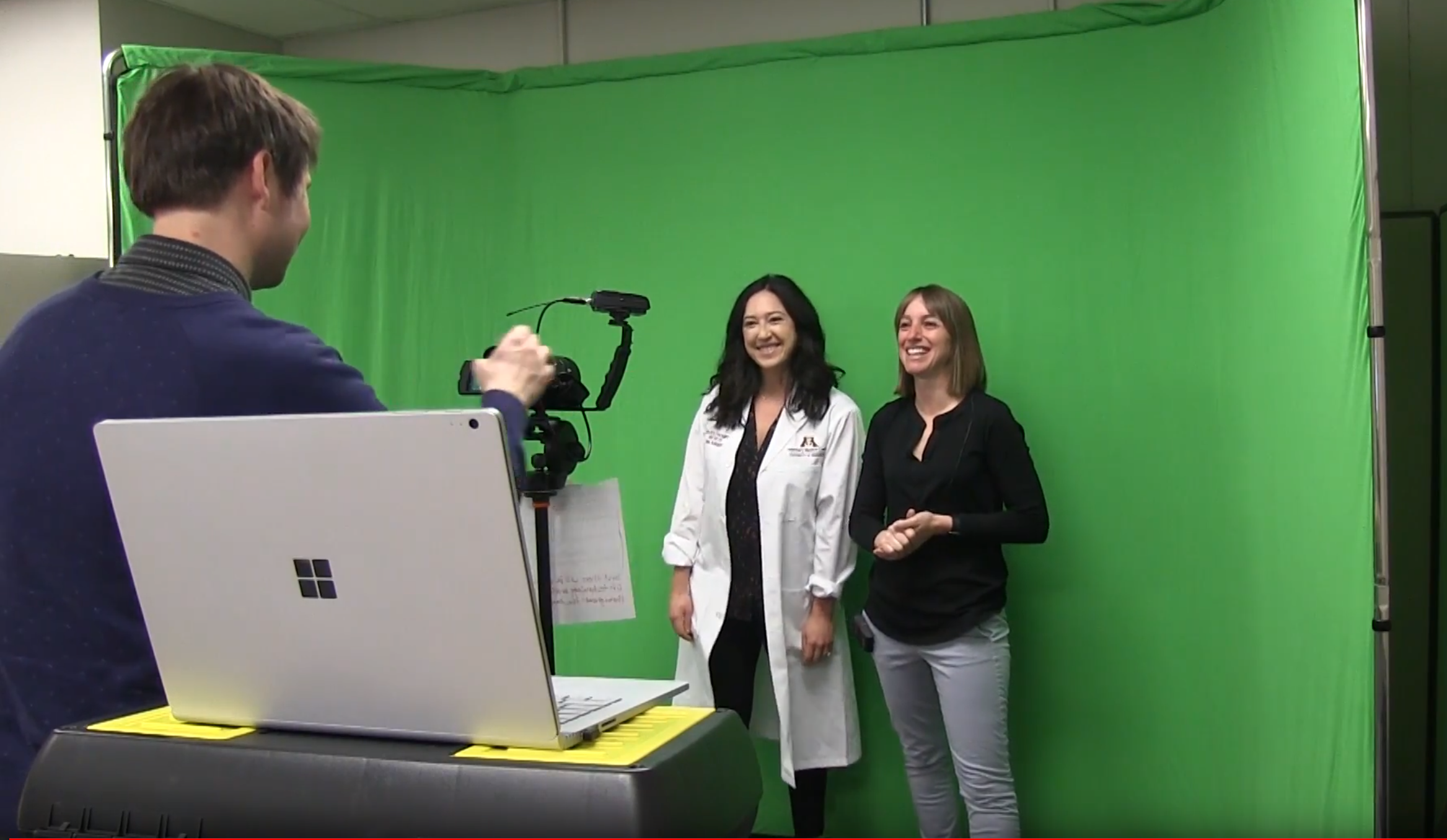 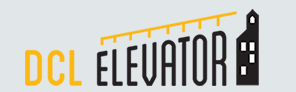 [Speaker Notes: SPEAKER: Kelly
The U renegotiates software deals often. Snagit and Adobe products good examples
Greens Screen, teleprompter that works with ipad
Students with work study across colleges - School of Design, Computer Science, Animal Science and Journalism (video journalists)
Tools - So many options - need a photo editor, a video editor, an ebook publisher (if you do not want free by Pressbooks and Redhat still not a contract and you want to do enhanced with embedded code and videos), also an infographic creator and wordart for wordclouds.]
Sustainability of funding / staffing from partner units
Volume, flow of work now that interest is piqued,  Prioritizing projects 
Assessing market potential
Culture of Assessment-the program, the course, the people
Quality assurance
Developing a financial model
Educating faculty / clients on available technologies
THE CHALLENGES
[Speaker Notes: SPEAKER: Mark]
Green Screen Outtakes
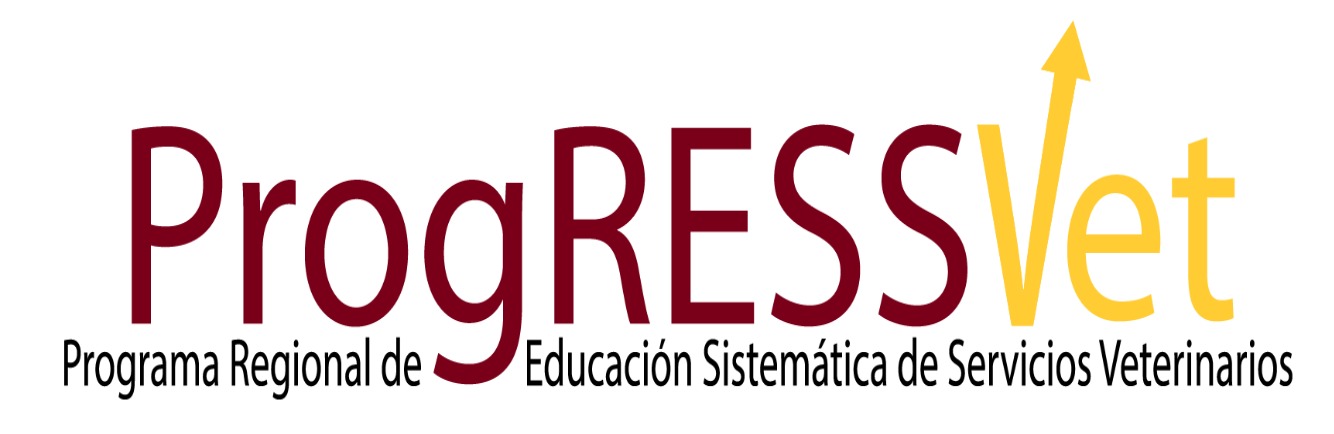 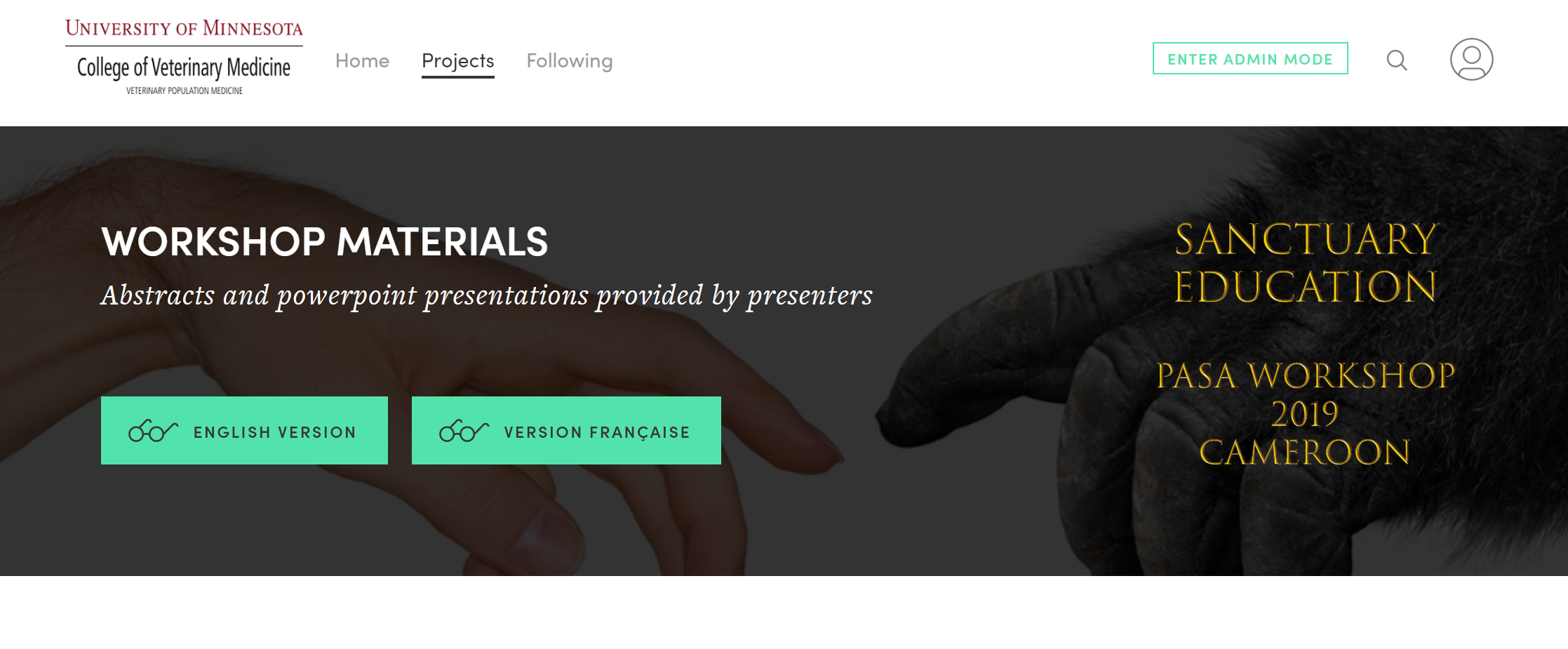 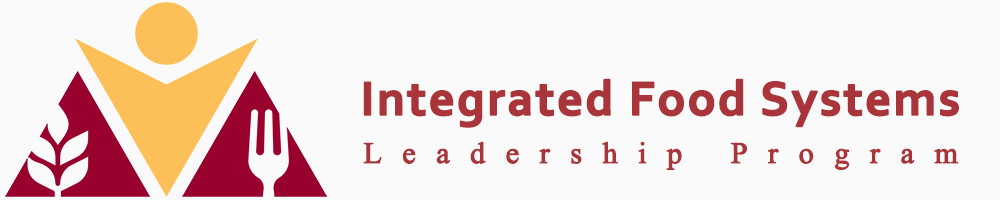 THE PROJECTS
[Speaker Notes: SPEAKERS: Deb, MK, Kelly]
THANK YOU!
Questions? 
cvmonline@umn.edu
[Speaker Notes: SPEAKER: Tom -- wrap up, pass off to questions]